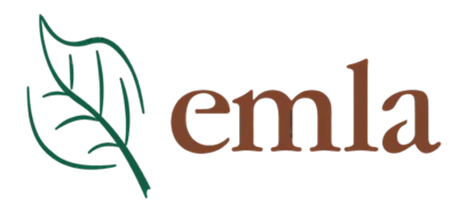 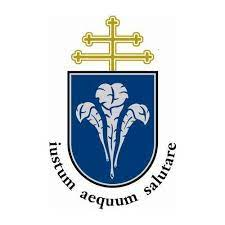 A köszöntőhöz
Commune of Grande-Synthe (Dunkerque külvárosa) 2018. november 19-én kezdeményezett eljárást az államnál (elnök, miniszterlenök, államminiszter, ökológiai és szolidaritási miniszter), a szerintük elégtelen lépésekért, amelyek a klímagázok kibocsátására vonatkoznak, arra, hogy a klímakérések nem jelennek meg kötelező prioritásként, nem alkalmaznak tilalmakat, és az adaptáció azonnali lépéseit sem tették meg. 
Ebből keletkezett a « Conseil d’Etat » előtti per, amelynek ítélete (2021. július 1.) megállapította, hogy az állam nem tette meg a szükséges intézkedéseket  és kötelezte a miniszterelnököt arra, hogy cselekedjen 2022. március 31-ig.
2023. május 10-éne az Államtanács megállapította, hogy az intézkedések elégtelenek voltak, ezért ismételt lépéseket rendelt el 2024. június 30-ig, és közben terjesszen elő előrehaladási jelentést
Mit tehetnek a bíróságok és melyek?
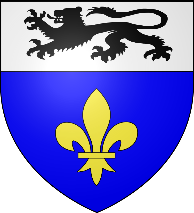 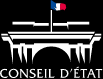 1
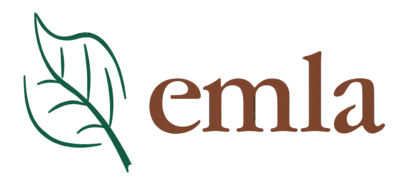 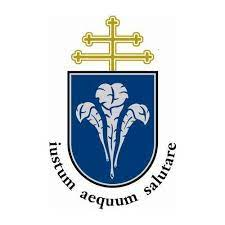 Az alapjogok érvényesítése a klímaváltozás kihívásai között Klímaváltozás és emberi jogok – aktuális kérdések
BÁNDI GYULA 
egyetemi tanár, a jövő nemzedékek szószólója
2024. Január 17.
2
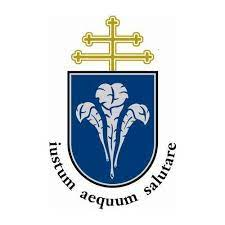 Némi etika
Laudate Deum (Ferenc pápa, 2023.) 
25. Ezzel a technokrata paradigmával ellentétben mi azt mondjuk, hogy a minket körülvevő világ nem a kizsákmányolás, a féktelen használat és a korlátlan ambíció tárgya. ... Mert "részei vagyunk a természetnek, … nem kívülről, hanem belülről nézzük a világot". 
27. … Napjaink nagy problémája az, hogy a technokrata paradigma lerombolta ezt az egészséges és harmonikus kapcsolatot. Mindenesetre túl kell lépjünk ezen a káros és romboló paradigmán, és nem az emberi lény tagadásaként, hanem a természeti rendszerek és a "társadalmi rendszerek" kölcsönhatásával. 
28. Újra kell gondolnunk többek között az emberi hatalom kérdését, jelentését és korlátait. Mert hatalmunk néhány évtized alatt ijesztően megnőtt. Lenyűgöző és egyben félelmetes technológiai fejlődést értünk el, és nem vettük észre, hogy ugyanakkor rendkívül veszélyes lényekké váltunk, akik képesek sok lény életét és saját túlélésünket is veszélyeztetni. Ma érdemes felidézni Szolovjov ironikus megjegyzését "egy olyan korról, amely annyira előrehaladott volt, hogy valójában az utolsó". Megvilágosodásra és őszinteségre van szükségünk, hogy időben felismerjük, hogy hatalmunk és fejlődésünk, amelyet létrehozunk, ellenünk fordul.
3
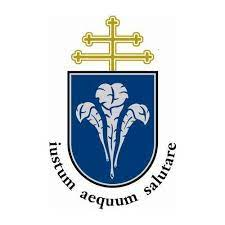 Etikai ösztönzés
29.	A valódi hatalom etikai hanyatlását a marketing és a hamis információk álcázzák, amelyek hasznos eszközök azok kezében, akik nagyobb erőforrásokkal rendelkeznek ahhoz, hogy a közvélemény alakítására használják őket.
31.	Ennek a helyzetnek nemcsak a fizikához vagy a biológiához van köze, hanem a gazdasághoz és annak felfogásához is. A minimális költséggel járó maximális nyereség mentalitása, amelyet az ésszerűség, a haladás és az illuzórikus ígéretek álcáznak, lehetetlenné teszi a közös otthonunk iránti őszinte törődést, valamint a társadalmunk által eldobott szegények és rászorulók megsegítésével való valódi törődést. Az utóbbi években megfigyelhetjük, hogy a hamis próféták ígéreteitől meghökkenve és felizgatva maguk a szegények időnként áldozatul esnek egy olyan világ illúziójának, amelyet nem nekik építettek.
4
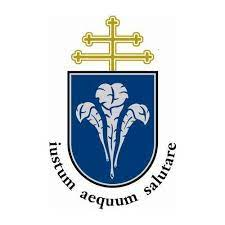 3. A nemzetközi politika gyengesége
34.	Bár "úgy tűnik, hogy napjaink bizonyos regresszió jeleit mutatják ... Minden új generációnak fel kell vállalnia az elmúlt generációk küzdelmeit és eredményeit, miközben még magasabbra kell helyeznie a tekintetét. Ez az út. A jóság, a szeretettel, az igazságossággal és a szolidaritással együtt nem valósul meg egyszer s mindenkorra; ezeket minden nap meg kell valósítani." [24]  Ahhoz, hogy szilárd és tartós előrelépések történjenek, ragaszkodom ahhoz, hogy "előnyben kell részesíteni az államok közötti többoldalú megállapodásokat". [25]
5
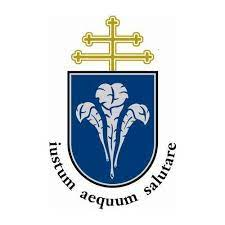 42.	Világunk annyira többpólusúvá és ugyanakkor annyira összetetté vált, hogy a hatékony együttműködéshez más keretekre van szükség. Nem elég csak a hatalmi egyensúlyokra gondolni, hanem arra is, hogy választ kell adnunk az új problémákra, és globális mechanizmusokkal kell reagálnunk a környezeti, közegészségügyi, kulturális és társadalmi kihívásokra, különösen a legelemibb emberi jogok, a szociális jogok és közös otthonunk védelmének megszilárdítása érdekében. Olyan globális és hatékony szabályok létrehozásáról van szó, amelyek lehetővé teszik e globális védelem "biztosítását".
43.	Mindez feltételezi egy új döntéshozatali eljárás kidolgozását és e döntések legitimálását, mivel a több évtizeddel ezelőtt bevezetett eljárás nem elégséges, és nem is tűnik hatékonynak. Ebben a keretben szükségszerűen szükség lenne a párbeszédre, a konzultációra, a választottbíráskodásra, a konfliktusmegoldásra és a felügyeletre, és végül egyfajta fokozott "demokratizálódásra" a globális kontextusban, hogy a különböző helyzetek kifejezhetők és befogadhatók legyenek. Már nem segít, ha intézményeket támogatunk a hatalmasabbak jogainak megőrzése érdekében, anélkül, hogy mindenkiről gondoskodnánk.
6
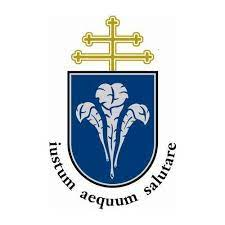 Az emberi jog
ENSZ Közgyűlés 2022. július 28-i határozata hivatalosan is elindította a tiszta, egészséges és fenntartható környezethez való jog emberi jogként történő elismerésének folyamatát, egyebek között kiemelve: „Felismeri, hogy a környezet további pusztulása, a klímaváltozás, a biodiverzitás csökkenése, a sivatagosodás és a fenntarthatatlan fejlődés jelentik a jelen és jövő generációk számára a leginkább nyomasztó és komoly fenyegetéseket az emberi jogok összességének megfelelő élvezetének képességére”. Ezzel immár egyértelműen aláhúzza, hogy a környezethez való jog olyan alap, amely nélkül nem értelmezhető a további emberi jogok érvényesülése.
7
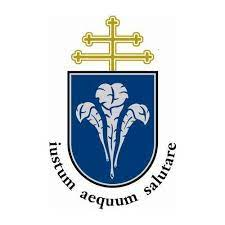 Jövő nemzedékek
Alaptörvény P) cikk, XX. és XXI. cikk alapján az államot terhelő intézményvédelmi kötelezettség folytán a jogalkotónak olyan eljárási és szervezeti garanciákat kell nyújtania,  amelyek biztosítják, hogy az alapjogok védelméhez szükséges anyagi jogi célokat és szabályokat az állam valóban végre is hajtja és hajtatja. 
A jelen és jövő nemzedékek elkülönítése nem lehetséges, az emberi faj teljessége is csak egységében értelmezhető, a generációk folyamataként;
• A jövő nemzedékek védelmét a jelen nemzedékek kötelezettségeiként, önkorlátozásaként foghatjuk fel, aminek minimuma a károkozás tilalma; 
Mindez hosszú távú – kormányzati ciklusokon átívelő - gondolkodást és gondoskodást igényel, a jelenre nézve esetleg kedvező, de a jövőre nézve hátrányos döntések elkerülését;
8
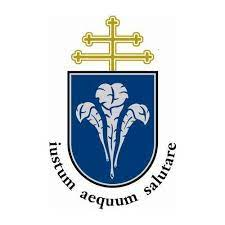 Az Alkotmánybíróság szerint az elővigyázatosság elve alapján a jogalkotónak az a kötelezettsége, hogy „a tudomány álláspontja szerint nagy valószínűséggel vagy bizonyosan bekövetkező kockázatokat megfelelő súllyal figyelembe vegye a döntés meghozatala során.”  Továbbá, az államnak kell igazolnia azt is, „hogy a tudományos bizonytalanságra is figyelemmel, a környezet állapotának romlása egy adott intézkedés következményeként bizonyosan nem következik be.”  Sőt, még az állapotromlás kockázata sem megengedhető. 
A jövő nemzedékek érdekeit mindenkinek védenie kell, tehát a kapcsolódó kötelezettségek mindenkitől és- az államot is beleértve - egyaránt áldozatot várnak, legalább azt az áldozatot, hogy belássa, nem tehet meg mindent, amit akar; 
Az állam szerepe azonban a kötelezettek sorából kiemelkedő, hiszen a jövő nemzedékek hipotetikus örökségét az állam kezeli, mint felelős őrző, tehát elszámolási kötelezettséggel. Az államtól várjuk el legjobban az önkorlátozást és azt is, hogy a kötelezettségeket másokon is számon kérje.
9
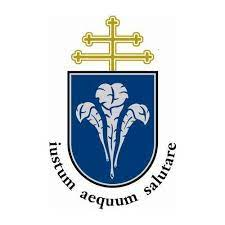 14/2020. (VII. 6.) AB határozat: „[22] Az Alaptörvény P) cikk (1) bekezdése a public trust környezeti és természeti értékekre vonatkozó koncepciójának alkotmányjogi megfogalmazásán alapul, melynek lényege, hogy az állam a jövő nemzedékek mint kedvezményezettek számára egyfajta bizalmi vagyonkezelőként kezeli a rá bízott természeti és kulturális kincseket, és a jelen generációk számára csak addig a mértékig teszi lehetővé ezen kincsek használatát és hasznosítását, ameddig az a természeti és kulturális értékeket mint önmagukért is védelemben részesítendő vagyontárgyak hosszú távú fennmaradását nem veszélyezteti. Az államnak ezen kincsek kezelése és az arra vonatkozó szabályozás megalkotása során egyaránt tekintetbe kell vennie a jelen és a jövő generációk érdekeit.”
10
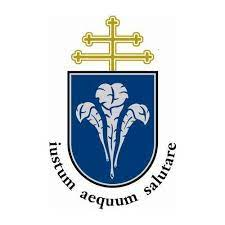 Az éghajlatváltozás elvitathatatlan kapcsolatban áll az egészséghez való joggal, különösen a sérülékeny társadalmi csoportok, így a gyermekek, az idősek, a krónikus betegek, de a legszegényebbek esetében  is. 
A Nemzetközi Bíróság a bősi ítéletben hangsúlyozta, „a környezet nem egy absztrakció, hanem az emberek életterét, életminőségét és egészségét jelenti, beleértve a meg nem született generációkét is.” 
A testi és lelki egészséghez való jog  megvalósításának egyik eszközeként jeleníti meg az Alaptörvény XX. cikke a környezet védelmét, amelynek azután alkotmányos követelményeit a XXI. cikkhez kapcsolódó Alkotmánybírósági gyakorlat együttesen bontja ki részletesen.
11
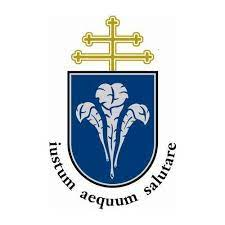 Az összefüggések
Van-e értelme ‚klímajogról’ szólni? Vagyis mennyiben tárgyalható a kérdés önmagában? A válasz: ALIGHA
A legfontosabb összefüggések
- víz
- természet, biodiverzitás
- erdő
- föld, talaj
- beépítettség
12
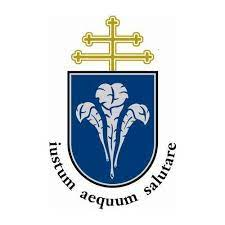 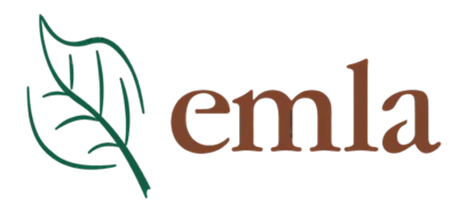 Köszönöm a figyelmet!
13